Warm Up # 1
You have iron, and it rusts.  What is happening to the iron?  Is it still the same substance?  Why or why not?


When something goes from a solid to a gas, what is happening to the molecules of the substance?  Does the substance stay the same?  Why or why not?


Something like water, H2O, is said to be a compound (as opposed to an element).  What is a compound, and how do you know this?
Chapter 2.1-2.3
Commonly Used Chemistry Terms
What is Matter? [And Why Does it Matter?]
Matter – Anything with a mass, and occupies volume

[Volume = Space – measured in liters, milliliters, etc]

Mass = grams, kilograms, etc

Three Main Forms: 
Solid, Liquid, Gas
Common Terms Part 1
Substance – made up of the SAME matter uniformly (pure)
Meat patty = substance
Lettuce = substance

Mixture of Substances – made up of different matter
Hamburger (whole)
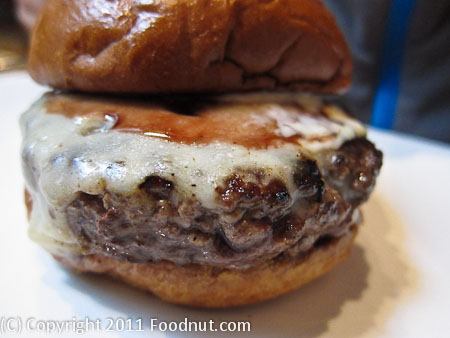 Common Terms Part 2
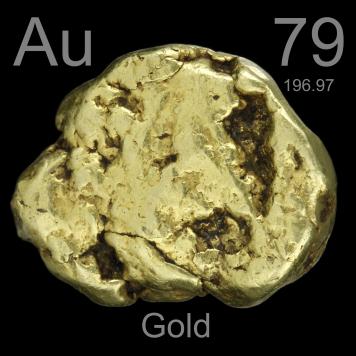 Two types of substances:

Element – simplest form of matter
Hydrogen, oxygen, iron…anything on Periodic Table
Can NOT be broken down further

Compound – 2+ elements combined
H2O = water compound
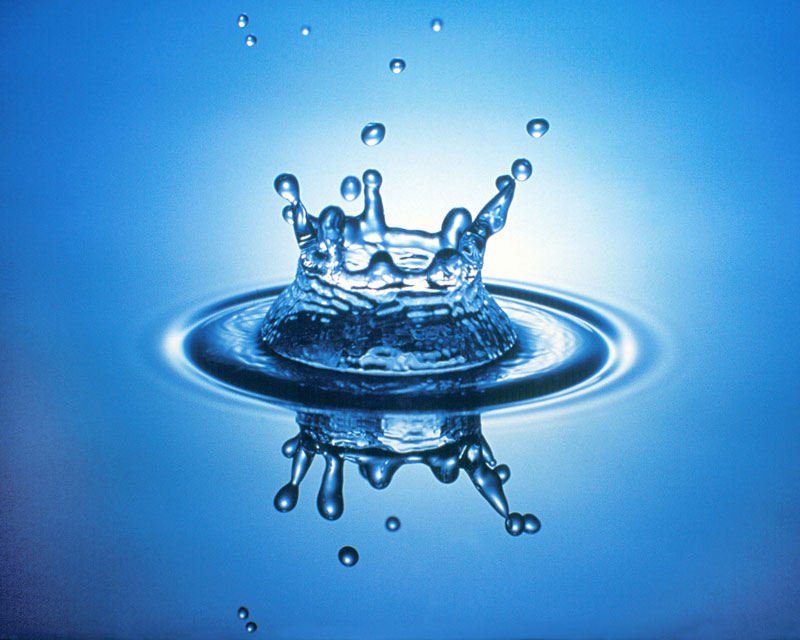 Physical Properties
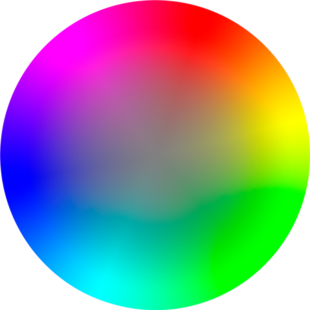 Review: observations
Qualitative vs. quantitative

Physical – any observation of a substance that doesn’t alter it permanently
Color, hardness, conductivity
Malleability – how easily it can be changed
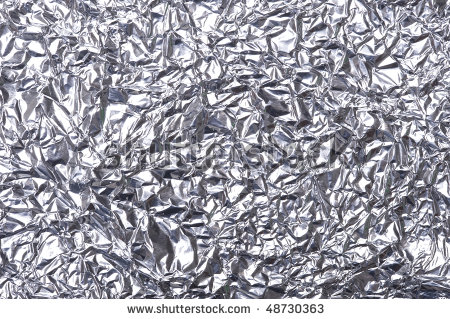 Chemical Properties
Chemical Property – ability of substance to CHANGE chemically
Iron rusting (iron + oxygen)
Also, burn, decompose, explode, corrode

NOT reversible (except for another chemical change)
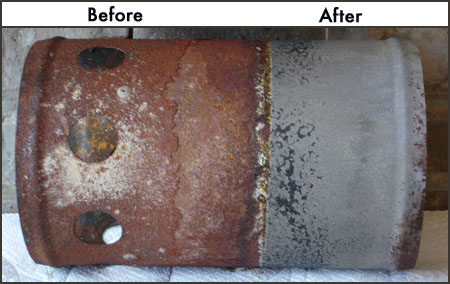 Physical vs. Chemical Changes
Physical Change – a change that doesn’t alter it’s chemical composition
Melting, boiling, freezing, cutting, grinding, etc.

Chemical Change – DOES alter chemical composition
Heating, electricity, chemical reaction
Precipitate – a solid residue forming after chem. reaction
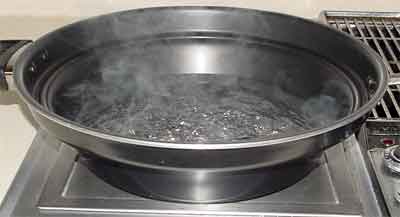 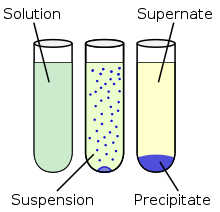 What about cooking an egg?
What about Dissolving?
Dissolving – when a substance breaks down

Solute – the thing being dissolved

Solvent – thing doing the dissolving

Salt water…a physical change
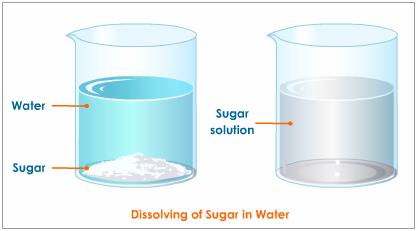 Quick Quiz #1
You have a piece of aluminum foil that you wrap your sandwich with.  Has the aluminum foil gone through a physical or chemical change?  How do you know?

You are BBQ-ing some steak, which requires you to burn charcoal.  Is the charcoal going through a physical or chemical change?  How do you know?

What qualifies something to be considered a substance, rather than a mixture?